IPRs:  Coordination & Estoppel
Making sure the PTAB or the District Court doesn’t steal your Christmas

Heidi Keefe, Cooley
Jared Bobrow, Orrick
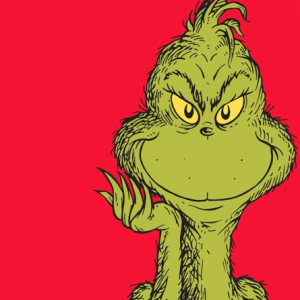 The Claim
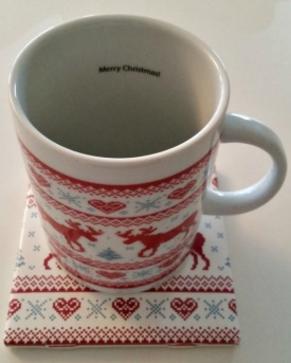 1.  A beverage holder comprising:
a base;
a large vessel for holding liquid;
happy holiday decorations; 
a handle; and
a warming mechanism that warms said liquid in said large vessel.
The Infringer
1.  A beverage holder comprising:
a base;
a large vessel for holding liquid;
happy holiday decorations; 
a handle; and 
a warming mechanism (microwave not shown)
The Prior Art
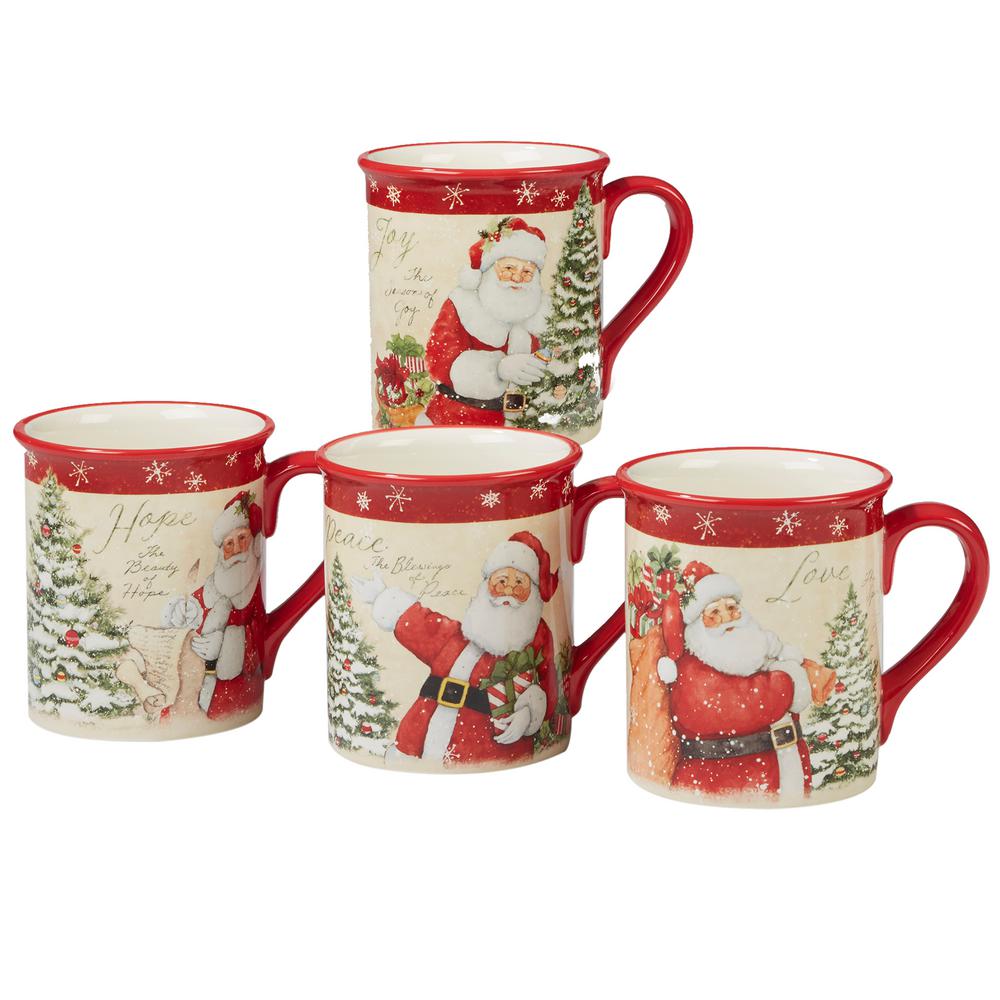 1.  A beverage holder comprising:
a base;
a large vessel for holding liquid;
happy holiday decorations; 
a handle; and 
a warming mechanism (kettle not shown)
What would you do?
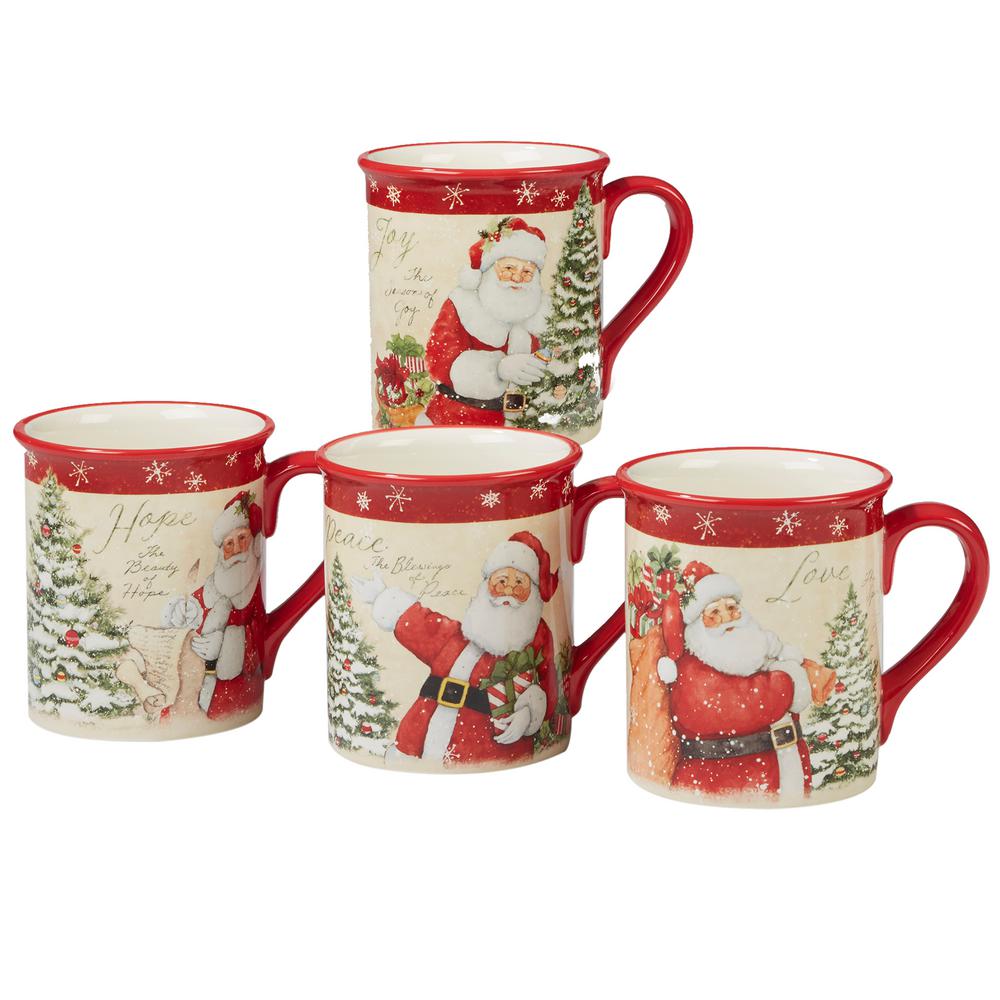 1.  A beverage holder comprising:
a base;
a large vessel for holding liquid;
happy holiday decorations; 
a handle; and 
a warming mechanism
N.D. Cal. Co-pending Litigation Timeline(Early IPR Filing)
3-1 Infringement Contentions
Claim Construction Hearing
Complaint Filed
Trial
~ 30 to 36 months from filing
~ 5 months
~ 5 to 7 months
Request for Stay?
PTAB
3 months
No more than 12 months
3 months
Petition Filed
PO Prelim Response
Institution Decision
Final Written Decision
|
6
N.D. Cal. Co-pending Litigation Timeline(Late IPR Filing)
3-1 Infringement Contentions
Claim Construction Hearing
Complaint Filed
Trial
~ 30 to 36 months from filing
~ 5 months
~ 5 to 7 months
Request for Stay?
PTAB
3 months
No more than 12 months
3 months
Petition Filed
PO Prelim Response
Institution Decision
Final Written Decision
7